THEMA: PROFESSIONALISEriNG EN PROFESSIONELE ONTWIKKELING	 ONDERDEEL:	Reflectiekaart 1
- Opleidingsschool: Om welke competenties vraagt dat? -
Van stageschool…
…naar opleidingsschool
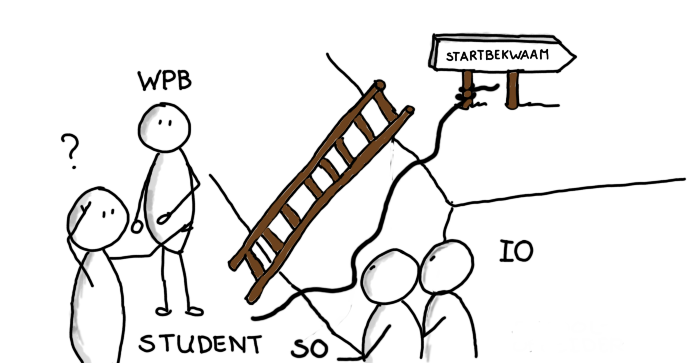 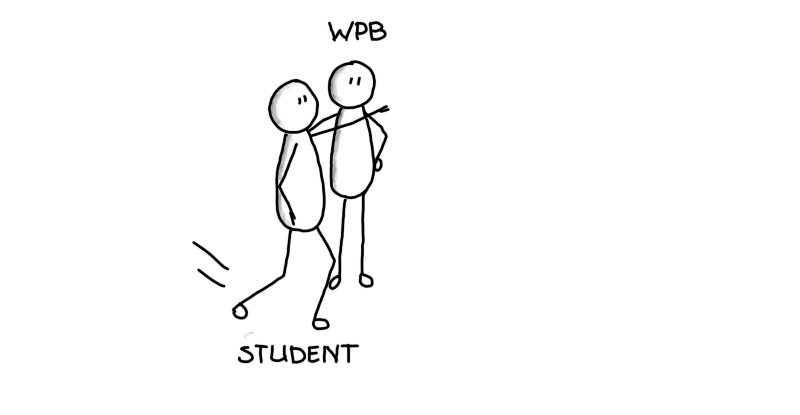 Van begeleiden…
…naar coachen én opleiden
THEMA: PROFESSIONALISERING EN PROFESSIONELE ONTWIKKELING	ONDERDEEL:	Reflectiekaart 2
- Voorwaarden voor effectieve professionalisering in het onderwijs -
“inhoudsgericht”
Is gericht op lesstrategieën die verband houden met een specifiek curriculum ondersteunt het leren van leerkrachten binnen de klascontexten (Darling-Hammond et al., 2017). Denk hierbij aan professionalisering voor docenten wiskunde op het gebied van wiskundige didactiek op een thema dat voor hen relevant is.
“actief leren”
Actief leren zorgt er voor dat docenten direct overgaan tot het toepassen en uitproberen van de nieuw geleerde onderwijsstrategieën. Daarmee ervaren we dezelfde manier van leren als bij onze leerlingen toepassen (Darling-Hammond et al., 2017). Het zorgt er voor dat we het geleerde eigen maken en het in onze eigen context, passend bij ons als persoon toe kunnen passen. Hierdoor wordt het betekenisvol.
“ondersteunen van samenwerking”
Creëert ruimte voor docenten om ideeën uit te wisselen en samen te werken in hun leerproces. Samenwerking tussen docenten creëert gemeenschappen die van positieve invloed kunnen zijn op de cultuur in de school (Darling- Hammond et al., 2017).
“sustained duration”
Biedt docenten voldoende tijd om te leren, te oefenen, nieuwe strategieën te implementeren en erover na te denken over op welke wijze ze die veranderingen in hun praktijk kunnen toepassen (Darling- Hammond et al., 2017).
“benutten van effectieve praktijken”
Het benutten van effectieve praktijken, modellen en theorieën bieden docenten een duidelijke visie over hoe best practices eruit zien (Darling-Hammond et al., 2017). Denk hierbij aan voorbeelden van woordrapporten bekijken, video- intervisie, observatie bij elkaar etc.
“coaching en support van experts”
Coaching en deskundige ondersteuning die bijdragen aan het delen van expertise over vakinhoud en evidence-based praktijken. Net als bij onze studenten is het van belang dat dit aansluit op de individuele behoeften van leraren (Darling-Hammond et al., 2017)
“ruimte en middelen”
Om professionalisering ook daadwerkelijk te kunnen benutten in de dagelijkse praktijk.
Darling-Hammond et al. (2017).
“feedback en reflectie”
Zorgt voor ruimte en momenten van reflectie, het ontvangen van feedback en de ruimte om dit toe te passen. Het helpt docenten om na te denken over wat zij doen en waarom zij zo handelen in de praktijk
(Darling-Hammond et al. (2017).
In welke mate zijn bovenstaande voorwaarden voor effectieve professionalisering en professionele ontwikkeling aanwezig binnen de opleidingsschool?